Ma carte identité Anglais »
My name is Ziaddine Herizi
I am twelve yers old
I live in Creil, I com from French
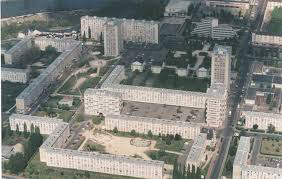 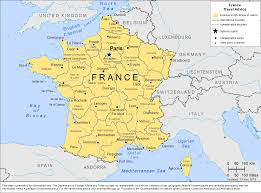 My nationnality is french
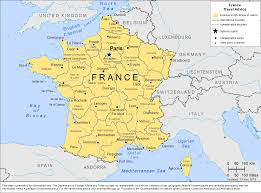 my origin is Algerian
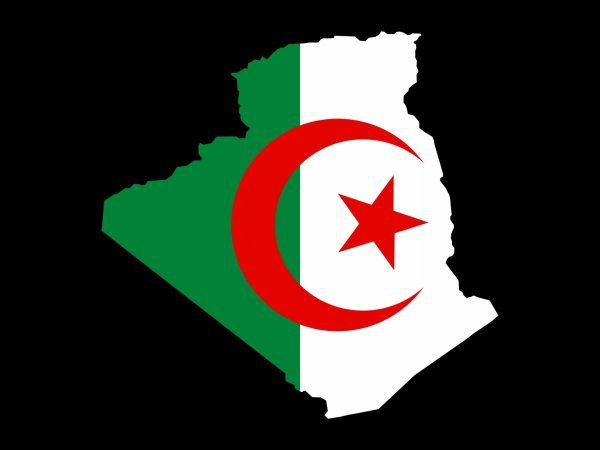 I like the playstation 4
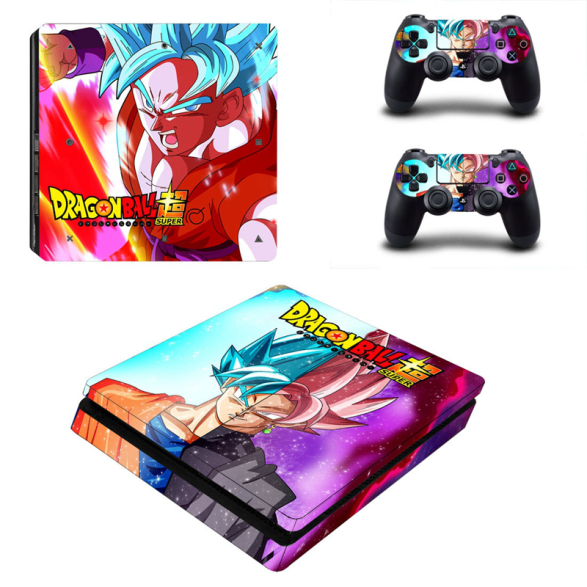 I like favorite food banana
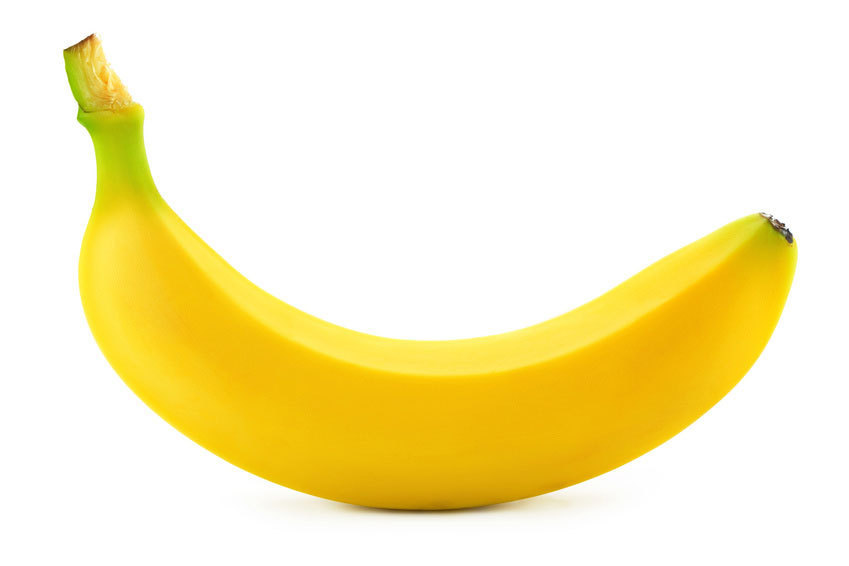 I don't like shcool
My favorite subject math
speak Arabies,English and French